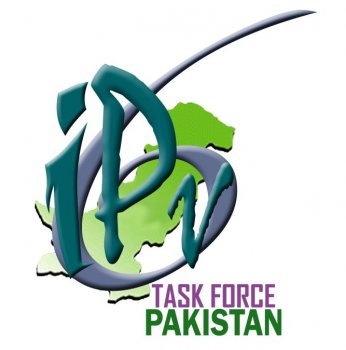 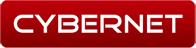 IPv6 Status in Pakistan
By
Aftab A. Siddiqui
Cyber Internet Services (Pvt.) Ltd
IPv6 Task Force Pakistan
Starting Point
There are certain questions and misconceptions we have been dealing with:

IPv4 exhaustion is not real, it will take at least 5 more years.
Yes, we have enabled IPv6 on our core router. Now what?
We don’t have enough money to upgrade everything.
We would like to cope up with IPv6, teach us how?
My internet is still working why should I participate in W6D or v6 Launch events?
IPv6 delegations in Pakistan
As of 25th February 2012, there are 60 APNIC members in Pakistan.
Every member is entitled to get an IPv6 allocation of /32 (and /48 assignments where applicable).
BUT Unfortunately…..
According to APNIC database out of 60 only 24 Members have acquired IPv6 address space. i.e. ~40%
Out of 24 members having IPv6 address space only 8 are advertising their prefixes on the Internet. i.e.  ~13%
IPv6 Task Force Pakistan
IPv6 Task Force was created by few technology enthusiast from Cybernet, Supernet and Dancom (acquired by LinkDotNet).
It is accredited by IPv6 Forum, APNIC, SANOG and PTA.
The main idea was to start working towards IPv6 deployment as early as possible.
A working charter was established with consensus among the stake holders.
IPv6 Task Force Pakistan
Task Force was formed with the following objectives:
Identify key application/product vendors and ISPs to promote IPv6 in Pakistan. [In-Progress]
Propose, discuss, implement and share regional and local IPv6 strategies. [Failure]
Facilitate the means to promote IPv6 and its related technology through TF managed events and web portal. [In-Progress]
IPv6 Task Force Pakistan
Work with academia to promote addition of IPv6 in their curriculum. [Successful]
Develop General Deployment and Transition Guidelines. [Successful]
Investigate and publicize IPv6 deployment status. [Successful] & [In-Progress]
Establish and maintain Project 6Core (National IPv6 Core of Pakistan). [Stagnant]
W6D Participation from Academia and ISPs. [2 Participants only]
We are already late. Do Something!
A planned rollout in an average moderate network environment could take 2 years.
If you are still looking for a business case than imagine Internet with NAT only.
The sooner you start, the more time you have to test the network.
Start conserving your IPv4 addresses for rainy days.
Attitude towards IPv6
Come on, we still have IPv4. Just take it easy and see what will happen. Relax!
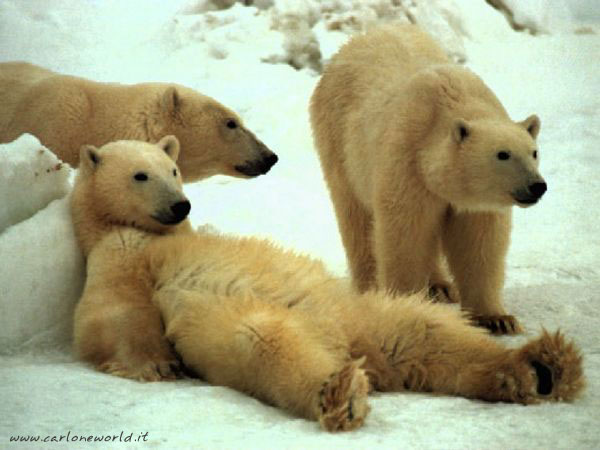 Courtesy: Tomas Podermanski
We Need Your Support!
Any Questions…..
Thank you..
Related Links
IPv6 Task Force Pakistan www.ipv6tf.org.pk
APNIC IPv6 Program www.apnic.net/community/ipv6-program 
IPv6 Forum www.ipv6forum.org

Contact:
aftabs@cyber.net.pk